http://www.undsci.berkeley.edu
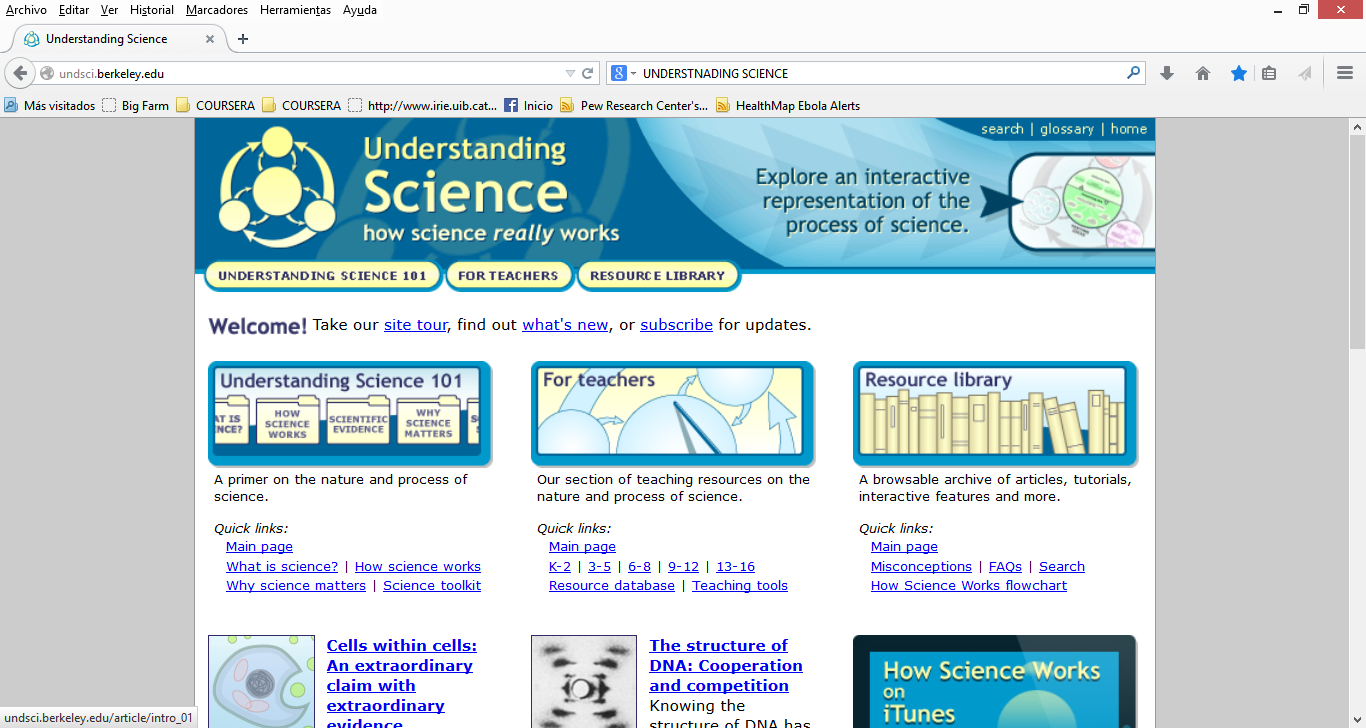